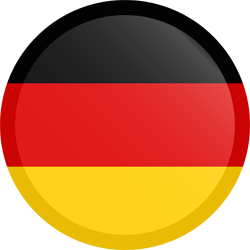 DIE DEUTSCHEN
MARKEN
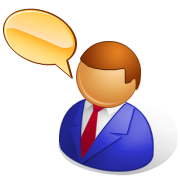  Kennst du dich mit deutschen Marken gut aus?
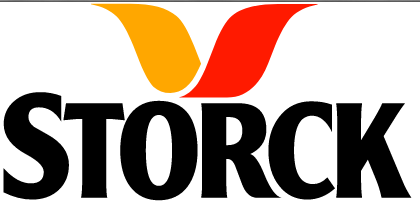 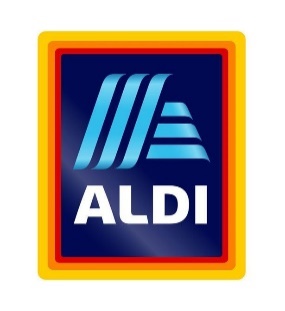 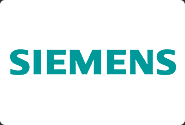 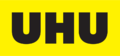 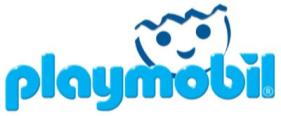 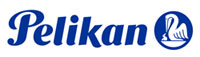 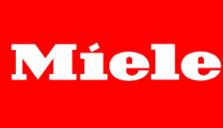 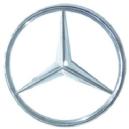 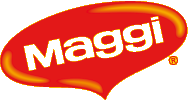 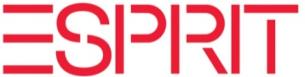 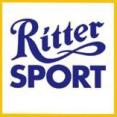 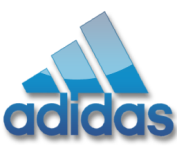 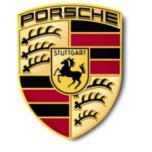 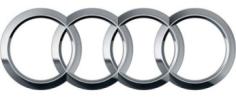 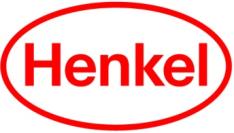 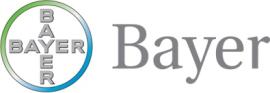 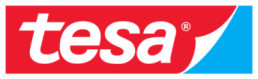 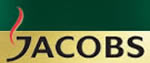 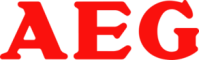 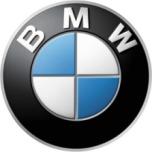 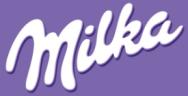 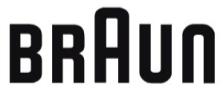 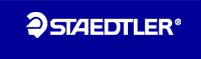 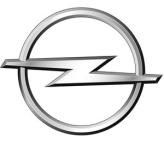 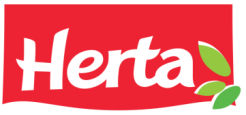 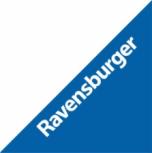 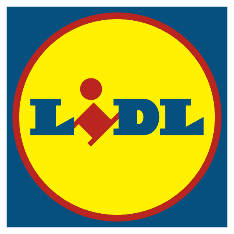 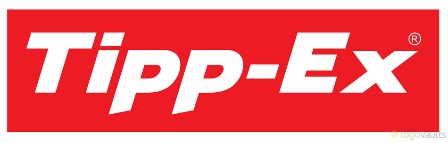 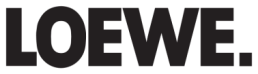 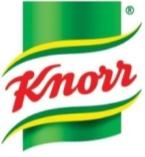 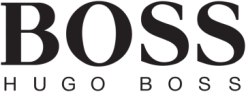 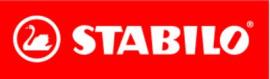 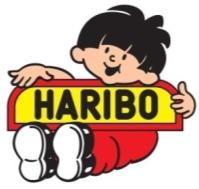 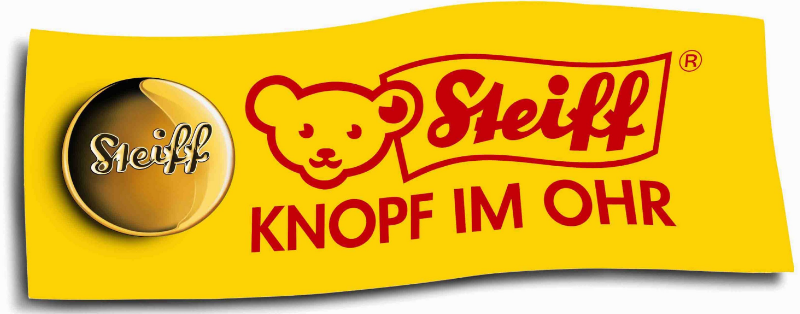 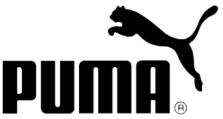 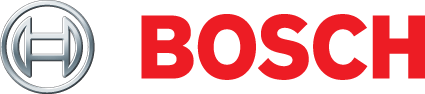 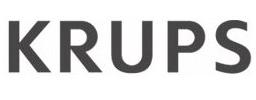 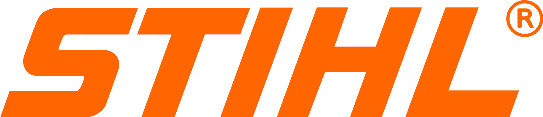 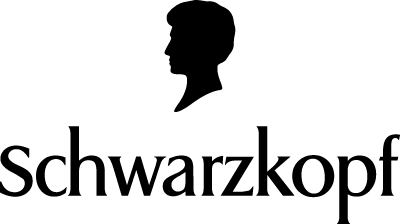 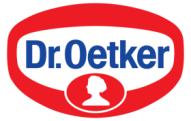 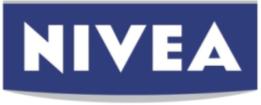 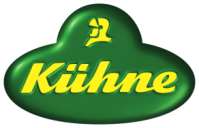 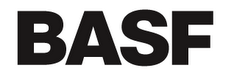 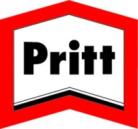 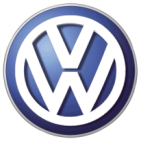 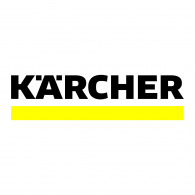 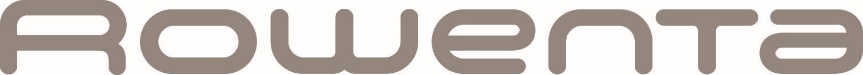  … stellt … her!
… stellt … her.
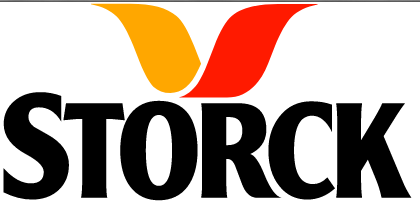 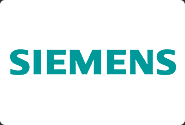 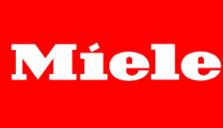 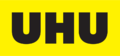 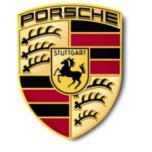 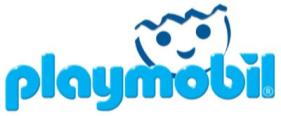 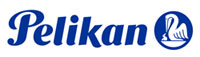 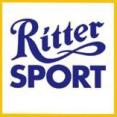 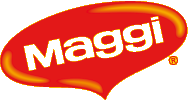 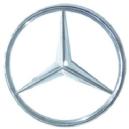 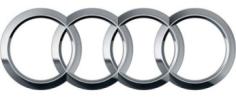 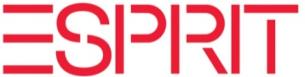 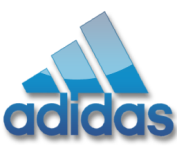 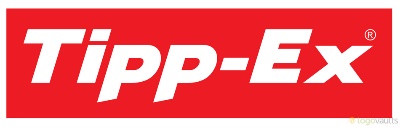 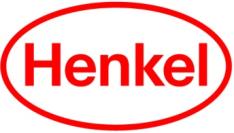 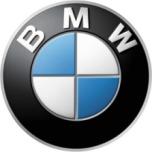 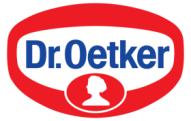 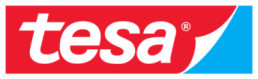 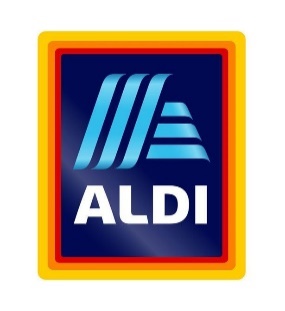 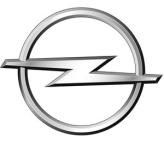 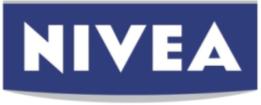 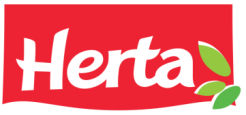 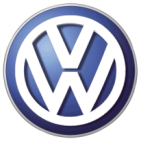 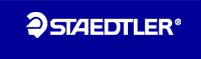 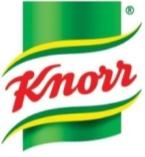 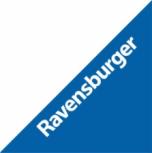 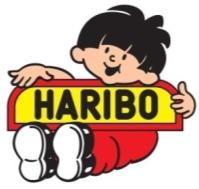 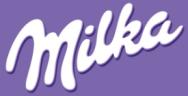 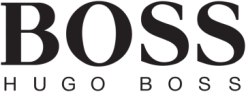 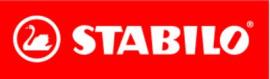 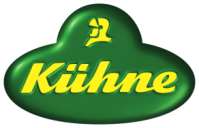 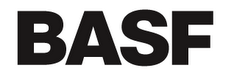 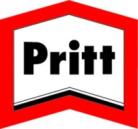 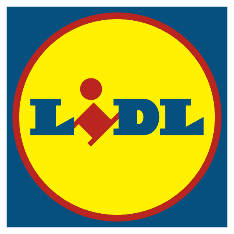 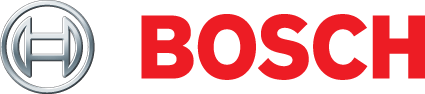 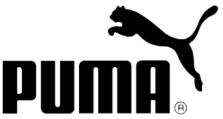 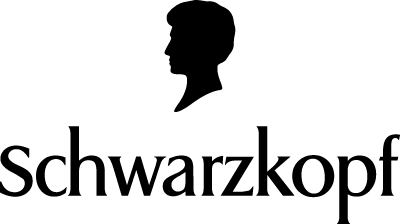 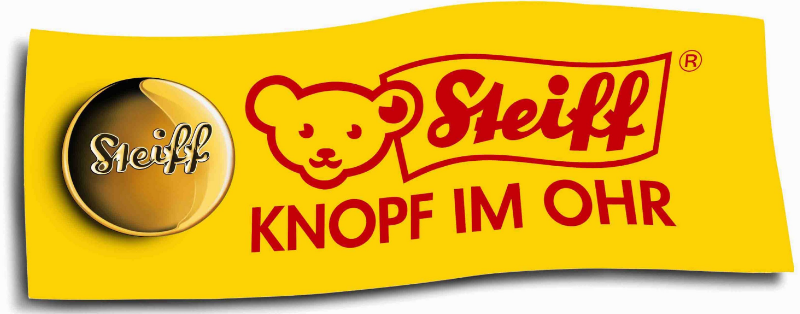 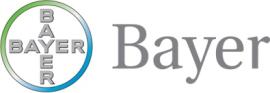  Nenne 8 Marken, die du in einer Küche finden kannst!
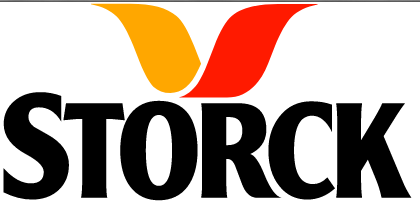 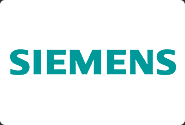 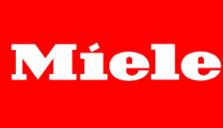 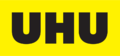 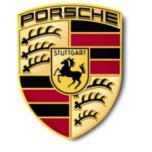 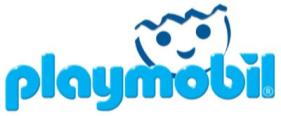 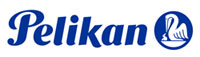 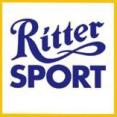 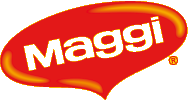 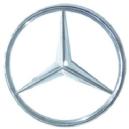 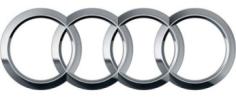 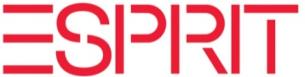 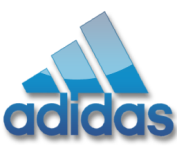 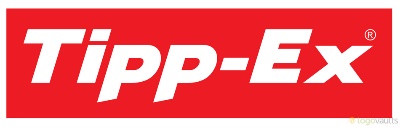 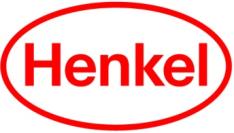 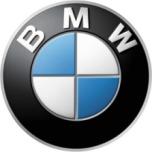 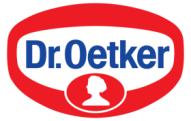 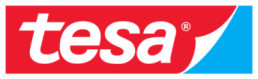 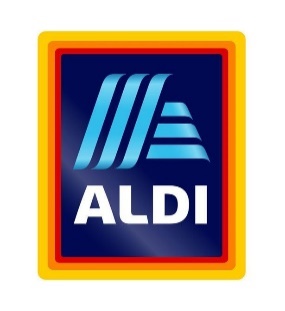 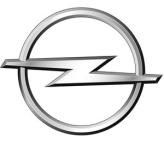 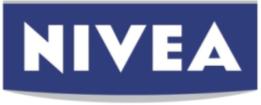 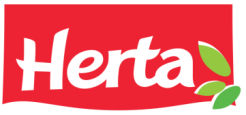 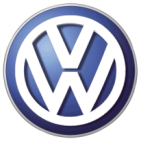 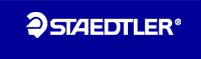 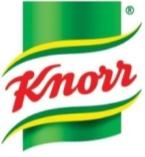 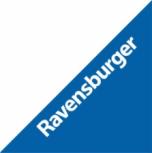 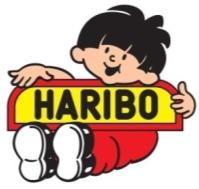 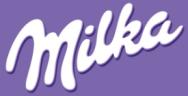 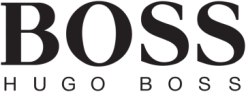 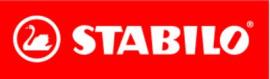 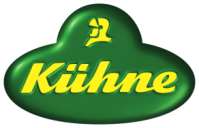 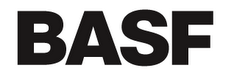 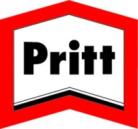 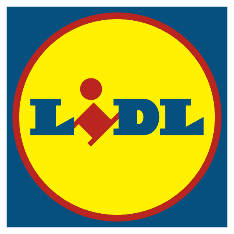 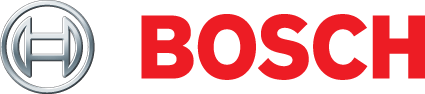 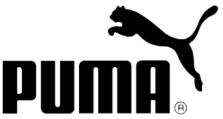 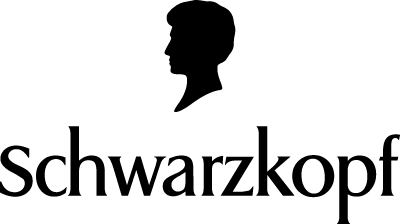 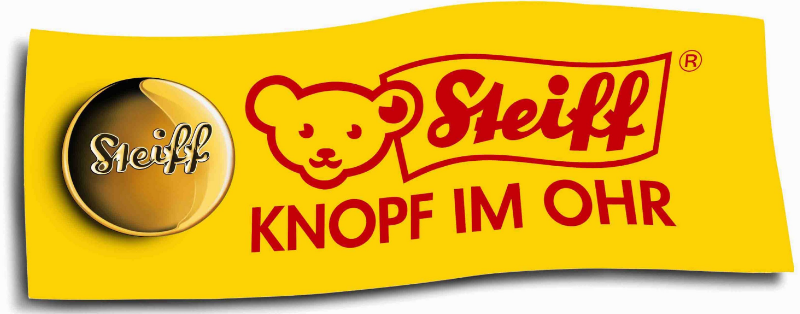 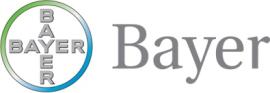  Nenne 6 Marken, die du in einer Garage finden kannst!
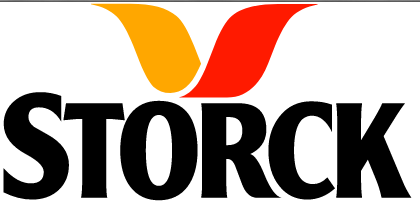 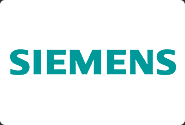 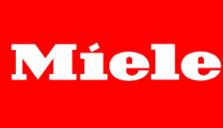 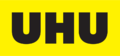 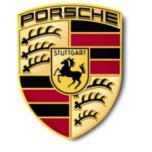 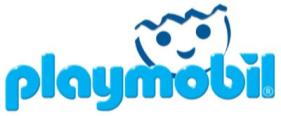 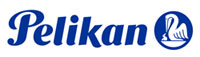 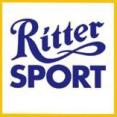 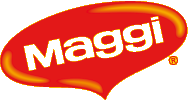 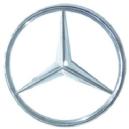 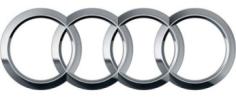 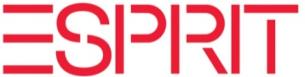 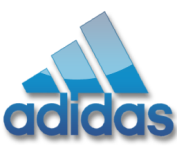 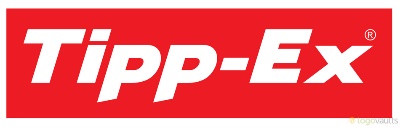 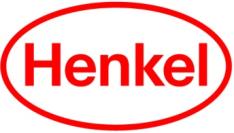 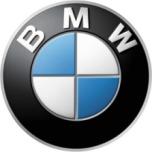 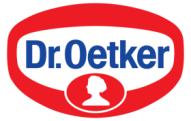 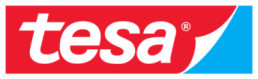 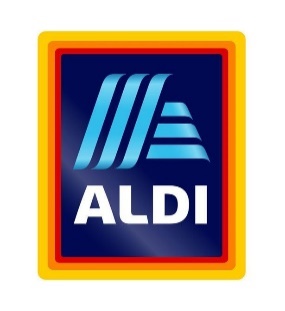 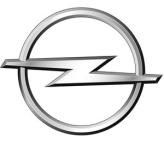 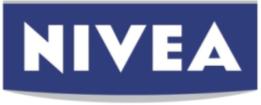 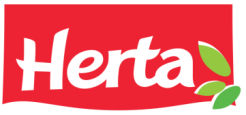 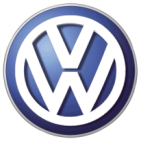 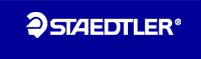 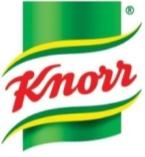 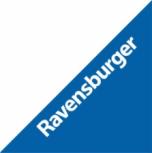 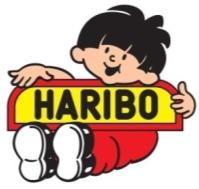 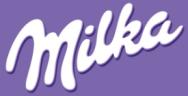 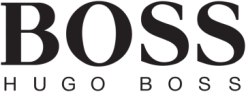 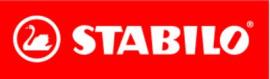 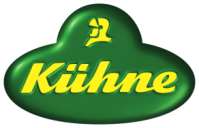 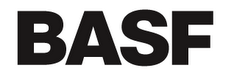 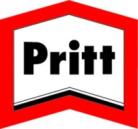 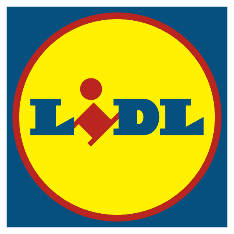 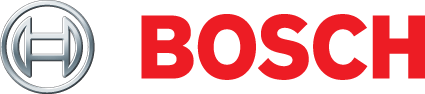 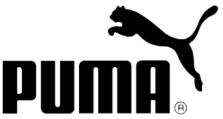 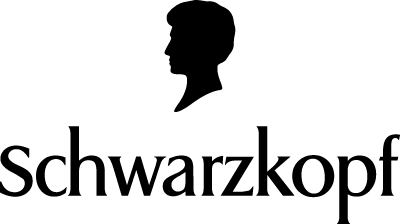 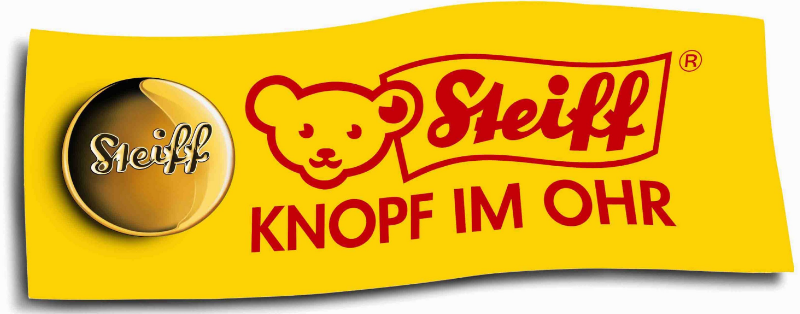 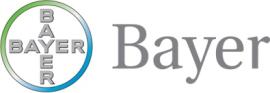  Nenne 3 Marken, die du in einem Badezimmer finden kannst!
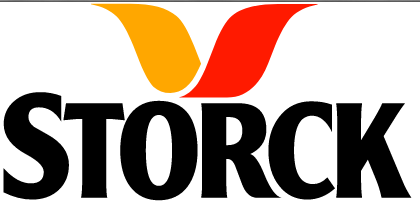 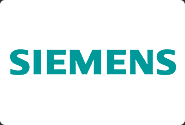 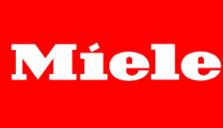 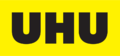 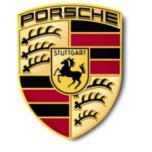 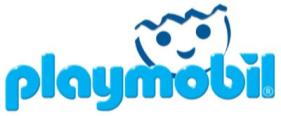 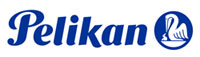 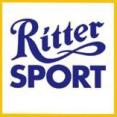 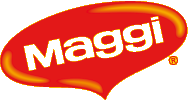 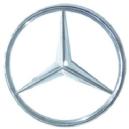 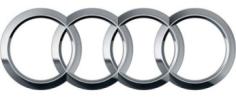 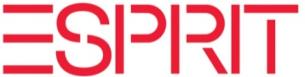 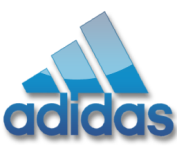 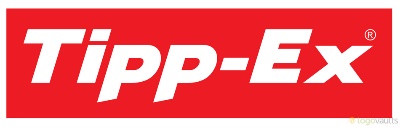 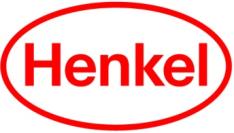 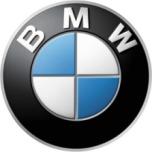 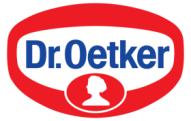 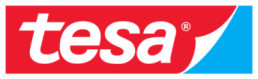 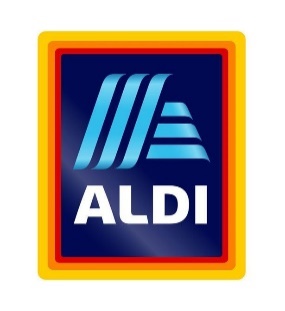 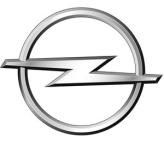 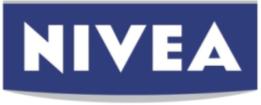 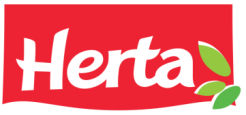 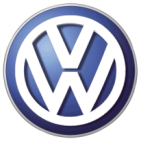 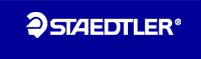 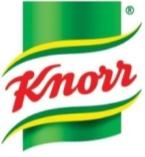 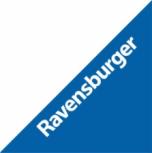 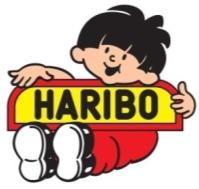 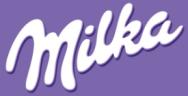 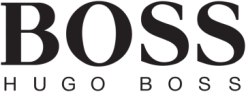 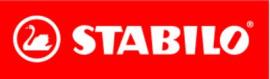 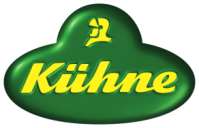 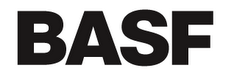 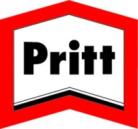 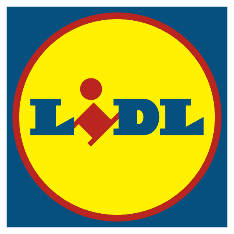 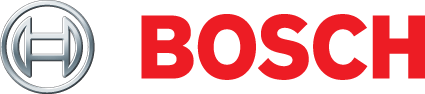 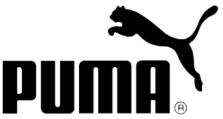 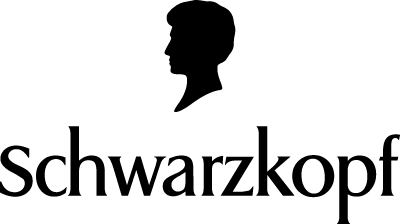 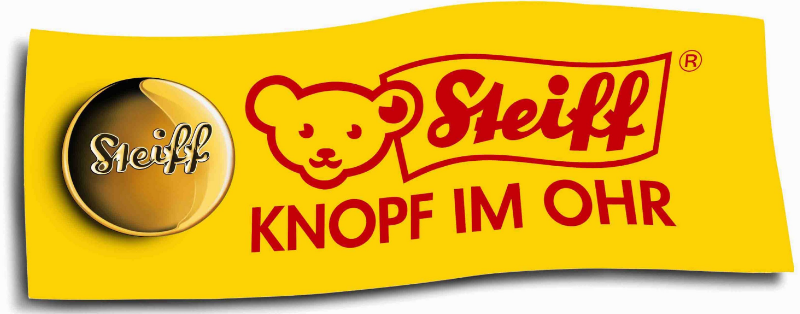 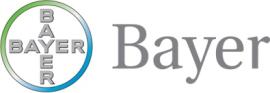  Nenne 6 Marken, die du in einem Mäppchen finden kannst!
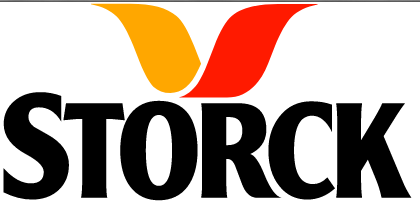 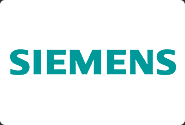 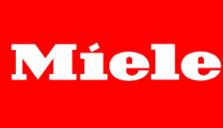 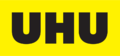 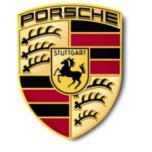 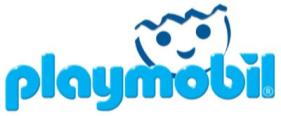 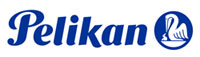 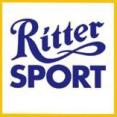 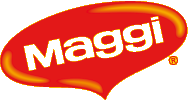 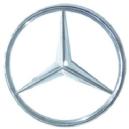 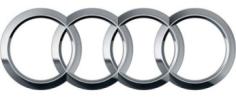 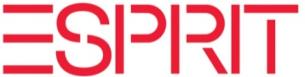 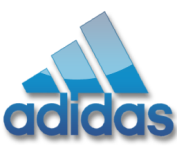 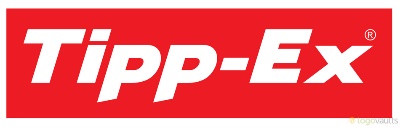 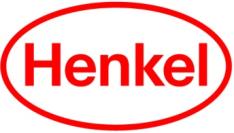 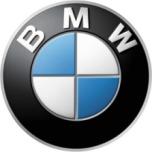 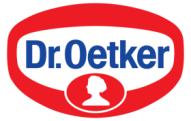 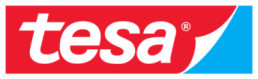 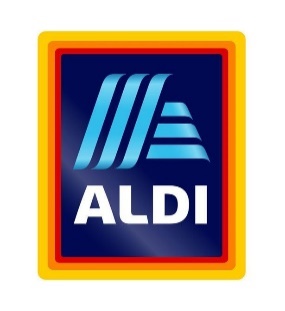 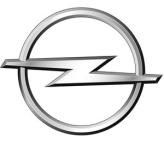 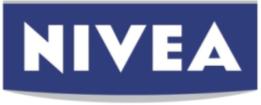 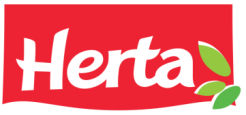 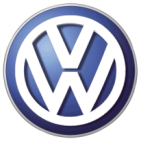 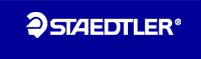 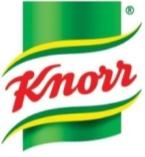 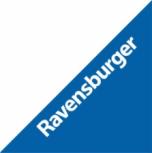 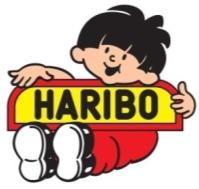 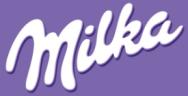 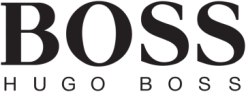 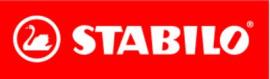 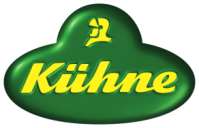 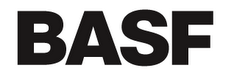 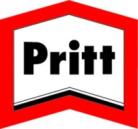 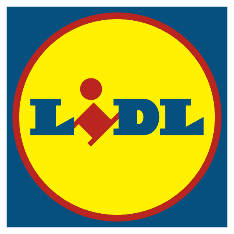 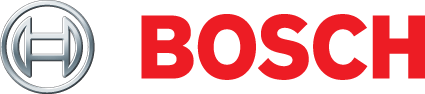 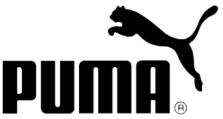 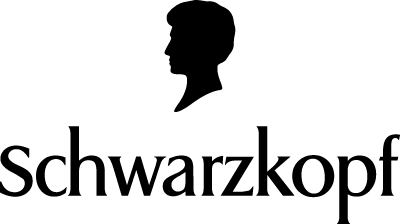 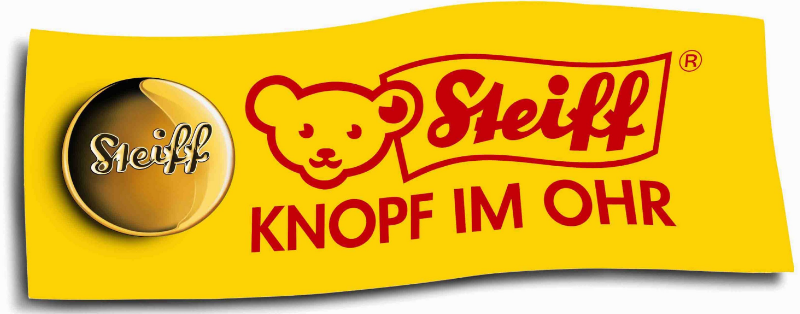 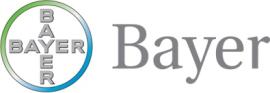  Nenne 4 Marken für Kinder!
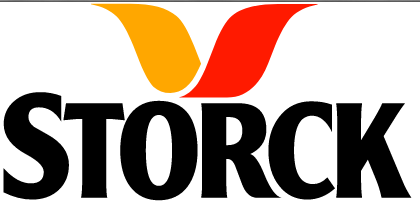 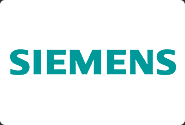 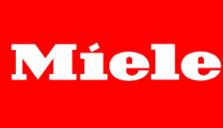 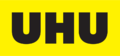 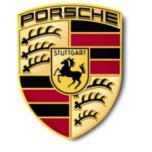 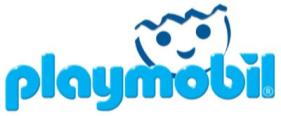 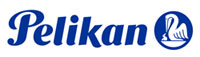 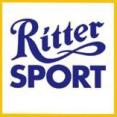 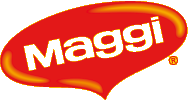 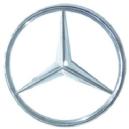 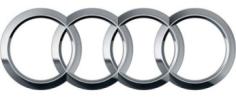 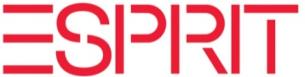 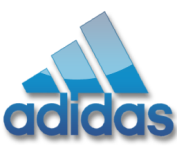 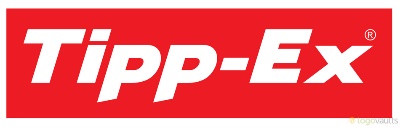 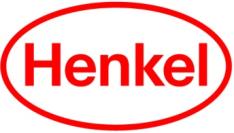 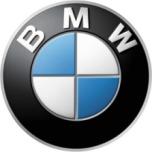 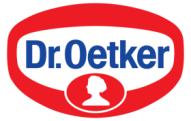 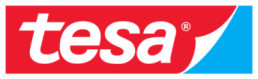 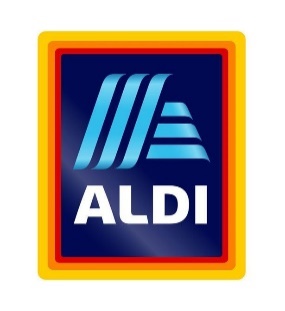 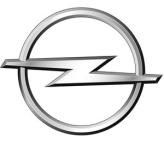 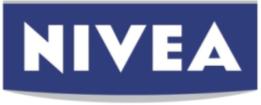 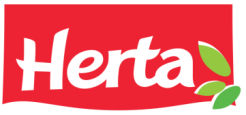 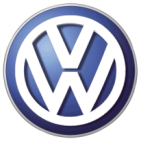 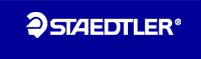 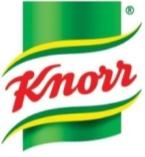 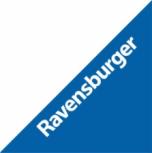 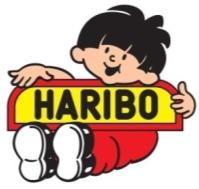 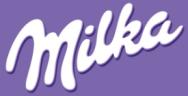 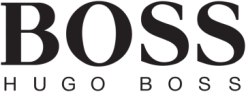 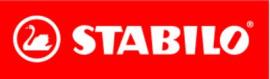 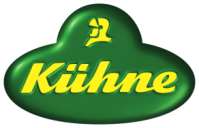 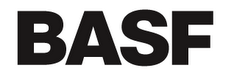 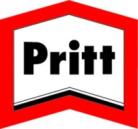 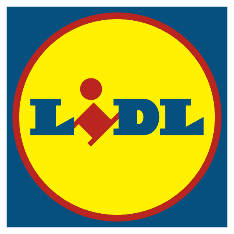 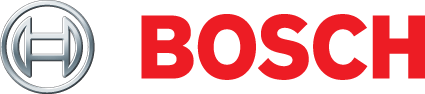 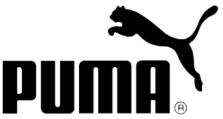 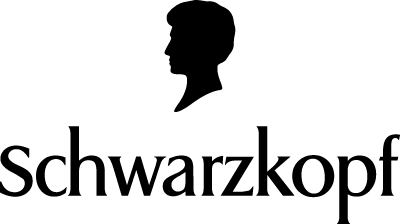 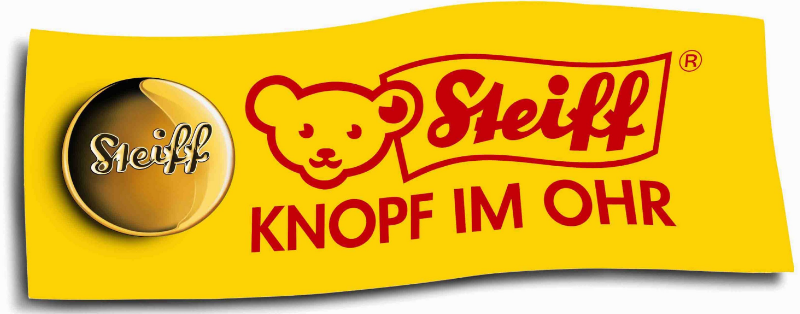 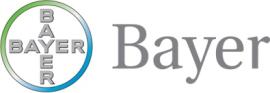  Finde den Namen von 2 deutschen Supermärkten!
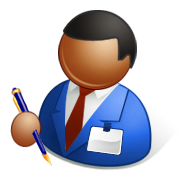 (Arbeitsblatt)
 Fülle die Tabelle mit einer Marke aus!
 Was stellen folgende Firmen her?
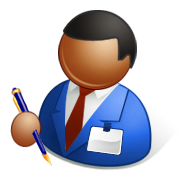 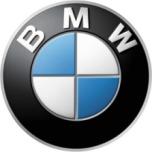 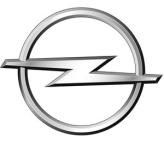 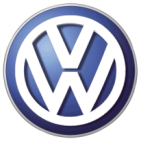 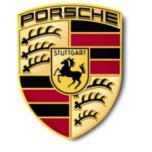 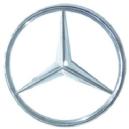 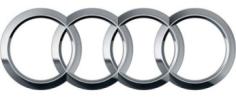 Audi, BMW, Mercedes, Opel, Porsche und Volkswagen stellen Autos her.
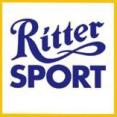 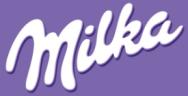 Ritter Sport und Milka stellen Schokolade her.
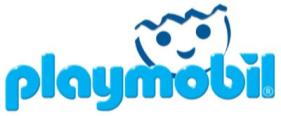 Playmobil stellt Spielzeuge her.
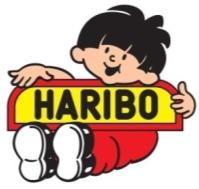 Haribo stellt Bonbons her.